ÜNİTE: 8           TÜRK DİN MÛSİKÎSİ ALANINDA YETİŞMİŞ ÖNEMLİ                                                       ŞAHSİYETLER
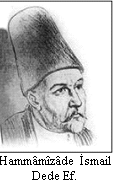 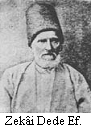 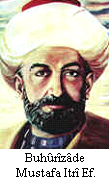 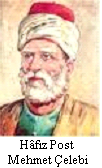 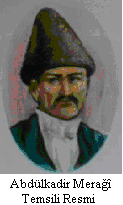 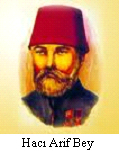 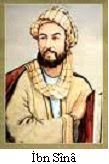 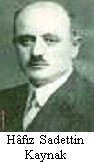 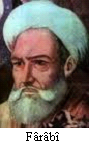 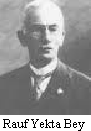 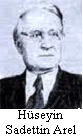 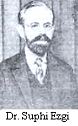 1
Türk Din Mûsikîsi a lanında eser vermiş olan önemli şahsiyetleri, verdikleri eserlerin türüne göre sınıflandırmak gerekir. Bu alanda hizmet etmiş önemli şahsiyetlerin bir kısmı nazariyat yani mûsikî sanatının teorisi ile uğraşırken, bir kısmı beste ve icraat, bir kısmı sesiyle katkıda bulunurken, diğer bir kısmı enstrümanıyla çalışmıştır. 
		Yine bit kısmı dindışı alanı tercih ederken, bir kısmı da mesleğinin gereği olarak dînî alanı tercih etmiş ve bestelerini bu sahada ortaya koymuştur. Bir diğer kısmı da dînî ve lâdini alanlarda eserler ortaya koyarken, enstrümantal mûsikîyi de ihmal etmemiştir. Saz eseri, Peşrev, Sirto ve Longa gibi birçok Türk Mûsikîsi saz Formu bu gayretin ürünüdür. Şimdi bu çalışmaları kısaca bir gruplandırmak gerekirse şöyle bir tablo ortaya çıkar.
2
Türk Mûsikîsi sahasında eser vermiş olan büyük bestekârları şöyle tasnif edebiliriz.
 
	A- DÎNÎ MÛSİKÎ SAHASINDA ESER VERENLER:
		1- Hatip Zâkirî Hasan Efendi (1545-1623)
		2- Buhûrîzâde Mûstafa Itrî Efendi (1640-1712)
		3- Hamâmîzâde İsmail Dede Efendi (1778-1846)
		4- Zekâi Dede Efendi (1825-1897)
		5- Hâfız Sadettin Kaynak (1895-1961)
 
	B- DİN DIŞI SAHADA ESER VERENLER:
		1- Abdülkadir Merâğî (1360-1435)
		2- Hafız Post (1630-1693)
		3- Dellâlzâde İsmail Efendi (1797-1869)
		4- Hacı Ârif Bey (1831-1885)
3
C- TÜRK MÛSİKÎSİ NAZARİYATÇILARI:
	ca- Eski Nazariyatçılar
			1- Farabî (870- 950)
			2- İbn Sînâ (980-1037)
		3- Safiyyuddin Abdü’l-Mü’min el-Urmevî (1224-1294)
		4- Abdülkadir Merâğî (1360-1435)
		5- Ladikli Mehmed Çelebi (888/1483’te Hayatta)
			6- Ahmedoğlu Şükrullah (1388-1470?)
			7- Fethullah Şirvânî (891/1486)
			8- Hızır B. Abdullah ( ?  - ?)
			9- Bedr-i Dilşâd( ? - ?)
 
 	cb- Türkiye’de Cumhuriyet Dönemi Nazariyatçıları
			1- Rauf Yektâ (1871-1935)
			2- Hüseyin Sadettin Arel (1880-1955)
			3- Dr. Suphi Ezgi (1869-1962)

Şimdi de bu önemli şahsiyetleri birer birer inceleyelim.
4
A- DÎNÎ MÛSİKÎ SAHASINDA ESER VERENLER:
		
	1- Hatip Zâkirî Hasan Efendi (1545- 1623):
	İzmir’in kazası olan “Foça” da doğmuştur. Küçük yaşta İstanbul’a gelerek Nureddinzâde Dergâhına girmiş ve orada yetişmiştir. Daha sonra bu dergâhın zâkirbaşısı olup, “Zâkirî” mahlasıyla şiirler yazmıştır. Dînî Mûsikî alanında büyük eserler besteleyerek ölümsüzleşmiştir. 
	Günümüze kadar gelen eserleri şunlardır:
Bayâtî Cuma  ve Bayram Salâtı, 
Hüseynî Cenâze Salâtı,
Dilkeşhâverân Sabah Salâtı,
Segâh Salât-ı Ümmiye,
Irak Na’t,
Irak Temcîd,
Nühüft Mersiye.
5
2- Buhûrîzâde Mûstafa Itrî Efendi (1640-1712):
	Babasının buhurcu olması nedeniyle mahlası ‘Itrî” dir. İstanbul’da “Yaylak” denilen bir yerde dünyaya geldi. Siyahî Ahmed Efendi’den Hüsnü hat ve Edebiyat, Hâfız Post’tan da Mûsikî dersleri gördü. Evliya Çelebi (1611-1682) Seyahatnâme’ sinde devrinin hânendelerinden bahsederken: Hâfız Buhûrîzâde; sâhib-i beste, üstâd-ı kâmil bir zât-ı şerîf idi” diyerek Itrî’yi anlatır.
	Padişah IV. Mehmed’in huzurunda icra edilen birçok fasıl heyetlerinde bulunmuş, Padişah’ın iltifatına mazhar olarak esirciler kâhyalığı ile taltif edilmişti. Kırım Han’ı Selim Giray (1634-1704)’ın da takdirini kazanmış, ondan da himaye görmüştü.
	Itrî, Türk Mûsikîsinin her sahasında besteler meydana getirmiş dâhî bir sanarkârdır. Nâ’t, Tevşîh, İlâhî, Âyin, Kâr, Murabba… gibi dînî ve klâsik Mûsikîmizin hemen her formunda eserler bestelemiştir.
	Eserlerinin binden fazla olduğu söylenirse de bugün elimizde yirmi küsûru kalmıştır. Bunlardan Dînî Mûsikîde olanlar Segâh Âyin, Rast Na’t, Segâh Tekbîr ve bazı ilâhilerdir. Itrî’nin bütün eserleri üstün bir değer taşımaktadır. Bunlar klâsik ekolün birer şâheserler sayılabilirler. 1712’de İstanbul’da vefat eden Itrî’nin kabri Edirnekapı mezarlığındadır.
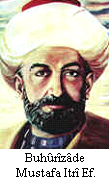 6
3- Hamâmîzâde İsmail Dede Efendi (1778-1846):
 
	İstanbul’da dünyaya gelen Dede Efendi, XIX. Yüzyılın en büyük bestekârıdır. Babası Süleyman Ağa Şehzâdebaşındaki Acemoğlu Hamamını satın alıp işlettiği için “Hamamîzâde” lakabıyla anılmıştır.
	İsmail Efendi genç yaşta mûsikî öğrenimine başlayarak daha sonra Yenikapı 
Mevlevîhânesi’ne girmiş, bin bir günlük çileyi tamamlayıp “Dede” olmuştur. 
	Uncuzâde Mehmed Efendi’den Klâsik, Yenikapı Şeyhi Ali Nutkî Dede (1762-1804)’den de Dînî Mûsikîyi öğrenmiştir. III. Selim’in dikkatini çeken İsmail Dede, sarayda düzenlenen fasıllara katılmaya başlamış, daha sonra Padişah’ın müsahip ve baş müezzini olmuştur. Bazı fasılalar hariç, II. Mahmud (1785-1839) ve I. Abdülmecid (1823-1861) devirlerinde de aynı görevlere devam etmiştir.
	Öğrencilerinden Dellâlzâde İsmail ve Mutafzâde Ahmed  Efendi ile beraber Hacc’a giden İsmail Dede, Hac esnasında koleraya yakalanarak 30 Kasım 1846’da Mekke’de vefat etmiştir. Hz. Hatice validemizin ayak ucuna defnedilmiştir.
	İsmail Dede, Dînî ve Klâsik Mûsikîmizin her türünde pek çok eser vermiş üretken bir bestekârımızdır. Eski mûsikî tarz ve tavrına riayet etmekle beraber, mûsikîde pek çok yenilikler de meydana getirmiş, mûsikînin her türünde zirveye ulaşmıştır.
	Dede’nin eserlerinden pek çoğu günümüze kadar gelebilmiştir. Bunda, yetiştirdiği öğrencilerin rolü büyüktür. Bugün bilinen eserleri altı Mevlevî Âyini ile çok sayıda bestelediği İlâhî ve Tevşîh’leridir. 
	Dede’nin son eseri, Hac esnasında bestelediği, sözleri Yunus Emre’ye ait olan:
	“Yürük değirmenler gibi dönerler,
	El ele vermişler Hakk’a giderler” diye başlayan Evsat usûlündeki Şehnâz İlâhî’sidir.
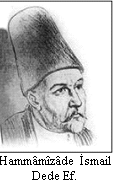 7
4- Zekâi Dede Efendi (1825-1897):
	Klâsik Türk Mûsikîsinin son büyük bestekarıdır. Eyüp’de Cedîd Ali Paşa mahallesinde dünyaya gelmiştir. Babasından Hat, amcasından da Kur’ân-ı Kerîm öğrenmiş ve 18 yaşında Hâfız olmuştur. 
	Eyüp’lü Mehmed Bey (1804-1850)’den ve Dede Efendi’den mûsikî meşkine başlayan Zekâi Dede, meşhur hattat ve bestekâr Kazasker Mustafa İzzet Efendi (1801-1876)’den de nesîh ve sülûs yazıları öğrenmiştir. 1845 yılında prens Mustafa Fazıl Paşa (1829-1875) ile beraber Mısır’a giderek 12 yıl orada kalmıştır.
	1868 yılında 43 yaşında iken Mevlevî olan Zekâi Efendi, 1884 yılında Bahariye ve Yenikapı Mevlevîhânelerine kudûmzenbaşı olarak “Dede” unvanını almıştır. Aynı yıllarda Dâruşşafaka Lisesi Mûsikî Muallimliğine de getirilmiş, vefatına kadar bu göreve devam etmiştir. Zekâi Dede’nin mûsikîde en verimli yılları bu yıllar olmuştur.
	Zekâi Dede bir çok değerli öğrenci yetiştirmiştir. Bunlardan bazıları: oğlu Ahmed Irsoy, Avni Konuk, Hüseyin Fahreddin Dede, Dr. Suphi Ezgi, Ali Aşkî Bey, Muallim Kâzım Uz… dur.
	Mûsikî tarihimizde Itrî ve Dede Efendi’den sonra Klâsik Mûsikîmizde çığır açmış üçüncü büyük bestekârdır. Gerek dînî, gerekse dindışı 500’den fazla beste yapmış olup, bugün 260 kadarı elimizdedir. En basitlerinden, sanatkârâne yapılmış klâsik ilâhîlere kadar bütün eserlerinde son derece başarılıdır. Bilhassa (Mısır ağzıyla bestelediği) Arapça güfteli şuğulleriyle de meşhurdur. Beş adet de Mevlevî Âyini bestelemiştir. Dînî ve klâsik eserleri bugün hâlâ en çok icra edilen eserler arasındadır.
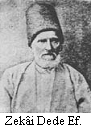 8
5- Hâfız Sadettin Kaynak (1895-1961):
	İstanbul’da dünyaya gelmiştir. Mûsikîyi Hâfız Melek Efendi, Muallim Uz (1872-1938) ve Neyzen Emin Yazıcı (1883-1945)’dan öğrenmiş ve bu arada ilâhiyat Fakültesini de bitirmiştir. 
	Hâfız olan Sadettin Kaynak önce Sultan Selim, daha sonra da Sultan Ahmed Câmileri baş imamı oldu. 1926’dan ölümüne kadar 35 yıl bestekârlığa devam etti. Çok sayıda eser bestelemiş ve eserleri en çok beğenilen sanatkârlardan biri olmuştur. Türk Mûsikîsinde yeni bir çığır açan Kaynak, çok sayıda ìlâhî de bestelemiştir. 1961 yılında 66 yaşında iken İstanbul’da vefat etmiştir.
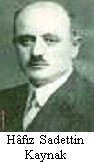 9
B- DİN DIŞI SAHADA ESER VERENLER:
	1- Abdülkadir Merâğî (1360-1435):
	Büyük Türk bestekârı ve mûsikî bilginidir. Güney Azerbaycan’da Merâga şehrinde doğdu. Genç yaşında kabiliyetli bir bestekâr olarak tanınmaya başlayan Merâğî, Celâyir Devletinin başşehri olan Bağdat’a gelerek önce Hüseyin Han Celâyir’in, sonra da kardeşi Ahmed Han Celâyir’in nedîmi oldu. Katıldığı bir mûsikî yarışmasında yüz bin dinar kazandı.
	1393’te Timur Bağdat’ı zapt edince Merâğî’yi diğer sanatkârlarla beraber Semerkand’a götürdü. Semerkand sarayında Timur’a baş hânende ve nedîm oldu. 1399’da Ahmed Han Celâyir Bağdat’ı geri alınca, kaçarak tekrar Bağdat’a döndü. Timur 1401’de Bağdat’ı yeniden zapt edince, yakalanan Abdülkadir îdama mahkûm edildi. Çok tesirli bir sesle okuduğu Kur’ân’ı dinleyen Timur, onu affetti. Bundan sonra vefatına kadar Timur oğullarının saraylarında refah içinde bir hayat sürdü. Bir ara 1421’de Bursa’ya gelerek Padişah II. Murad’a bir kitabını takdim ederek büyük bir iltifata mazhar oldu.
	Merâğî XV. Yüzyılda yetişmiş en büyük bestekâr, mûsikî bilgini, büyük bir hânende ve sâzende olarak tanınır. Aynı zamanda şâir, ressam ve hattat olan bestekâr, Türkçe, Farsça ve Arapça’yı da çok iyi biliyordu. Bazı sazları îcad etmiş, bazılarının da ıslah etmişti. Kendisi de iyi bir ûdî idi. Kudretli ve üretken bir bestekâr olan Merâğî’nin günümüze klâsik formda 30 eseri gelebilmiştir. Güfteleri Farsça, birkaç tanesi de Arapça’dır.
	Abdülkadir Merâğî, bestekârlığı kadar mûsikî bilgini olarak da tanınır. Bugün tek nüshası da kaybolmuş olan Kenzü’l-Elhân = (Nağmeler Hazinesi) isimli kitabında ebced notası ile yüzlerce bestesinin notaları bulunmakta idi. Diğer önemli eserleri: Câmiu’l-Elhân = (Nağmeleri Toplayan Kitap), Sultan II. Murad’a takdim edilen Makâsidü’l-Elhân = (Nağmelerin Amaçları), ayrıca Şerhu’l-Edvâr’ ı da söyleyebiliriz. Adı geçen eserlerin sonuncusu Türkçe, diğerleri ise Farsça’dır. 
	Merâğî Batı’da en çok tanınan bir sanatkârdır, eserleri üzerinde günümüz araştırmacıları tarafından Lisans üstü çalışmalar yapılmaktadır.
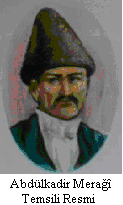 10
2- Hâfız Post (1630-1693):

	Asıl adı Mehmed Çelebi’dir. “Post” lâkabının ise, vücudunun çok kıllı olduğu veya yanında taşıdığı postu hep yere serip üzerine oturduğundan dolayı verildiğini söyleyenler vardır.
	Küçük yaşında hâfız olarak şâir Nâili Kadim’in yanında yetişmiştir. Tophaneli Hattat Mahmut Efendi’den hat öğrenerek icazet almıştır. İlk mûsikî hocası da Kasımpaşalı Osman Efendi’dir. Divân-ı Hümâyûn’da “Hâcegân” rütbesine kadar yükselerek kâtiplik yapmış, sevimli ve nâzik olduğu için de devlet adamlarının sevgisini kazanmıştır.
Hâfız Post, şâir ve hattat olmakla birlikte, onu asıl şöhrete ulaştıran Tanbûrî, hânende ve bestekârlığıdır. Basit türkülerden en sanatlı eserlere kadar dînî ve din dışı binden fazla eser bestelemiş, Itrî’den sonra XVII. Yüzyılın en büyük bestekârı sayılmıştır. Fakat ne yazık ki günümüze on kadar bestesi gelebilmiştir. Kendi el yazısı ile olan çok değerli bir güfte mecmuası Topkapı Sarayı’nda Revân Köşkü yazmaları arasındadır. Itrî, yetiştirdiği en kıymetli öğrencisidir. Hocasının vefatına şu tarihi düşürmüştür.

	Postunu boş koydu gerçi nâmı ammâ zindedir,
	Ana âsârı vü tasnîfi yeter nâm u nişân,
	Harf-i menkut ile tarih oldu anın fevtine,
	Dedi Itrî Hâfıza Me’vâ ola Ya Rab Cenân (1015 H.)
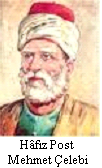 11
3- Dellâlzâde İsmail Efendi (1797-1869):
	
İstanbul’da Sarıgüzel’de dünyaya geldi. Babası saray dellâllarından Mustafa Ağa’dır. Küçük yaşta Kur’ân’ı ezberleyerek hâfız olmuş ve sesinin güzelliği ile dikkati çekmiştir. Bu arada Dede Efendi’nin meşklerine katılmaya başlamış, kısa zamanda Dede’nin en kıymetli öğrencilerinden olmuştur. Onun aracılığı ile hânende olarak saray fasıl heyetine alınmış, burada çeşitli fasıllar meşk etmiştir. Sarayda adı bazı dedikodulara karışınca, saraydan ayrılmak zorunda kalmıştır. Yeniçeri Ocağının kaldırılmasında yaptığı bazı yararlı çalışmalardan sonra Padişah tarafından affedilerek tekrar saraya alınmış ve saraydaki eski görevlerine devam etmeye başlamıştır. 1846’da arkadaşı Mutafzâde Ahmed Efendi ve hocası Dede Efendi’yle beraber hacca gitmiştir. Dede Efendi, bu talebesinin kolları arasında vefat etmiştir. 1862’de saray müezzinbaşılığına getirilmiş ve 1969’dan ölümüne kadar bu görevde kalmıştır.
	Bütün feyzini Dede Efendi’den almış olan Dellâlzâde XIX. Yüzyılın büyük bestekârlarından biridir. Sanat değeri yüksek olan eserler bestelemiştir. Eserleri, Dede’nin besteleri ayarındadır. En güzel eserlerini bile seçmek son derece güçtür. Karciğâr, Mâhûr-bûselik, Muhayyer-bûselik ve Yegâh tam fasılları bugün elimizdedir. Bunlardan Yegâh faslı meşhurdur. Günümüze 73 parça eseri gelmiş olup, bu eserlerde 36 makam kullanılmıştır.
12
4- Hacı Ârif Bey (1831-1885):
	En büyük şarkı bestekârı olup, Eyüp’te dünyaya gelmiştir. Daha ilkokulda iken sesinin güzelliği ile meşhur olmuştu. Önce Zekâi Dede’den, sonra da Eyüplü Mehmet Bey’den mûsikî öğrenmeye başlamıştır. Hocası onu Mızıkayı Hümâyûn’a yazdırmış ve henüz 13 yaşında iken Bâb-ı Seraskerî’ye kâtip olarak girmiştir. Bu arada bir yandan da mûsikîye çalışmıştır. 
	Okuyuşunu ve sesini çok beğenen Sultan Abdülmecit kendisini saraya mâbeynci olarak almış ve bu arada saraydaki câriyelerin meşk hocası olmuştur. Adı çeşitli aşk maceralarına karışan Arif Bey, birkaç defa saraydan ayrılmak zorunda kalmıştır. Daha sonra Sultan Abdülaziz ve Abdülhamit devirlerinde de sarayla ilgisini kesmeyerek büyük ilgi ve itibar görmüştür. Aşırı iltifatlardan şımaran Arif Bey, Sultan Abdülhamit devrinde kısa süreli bir hapis cezasına da mahkûm edilmiştir. 1885 yılında 54 yaşında iken kalp rahatsızlığından vefat etmiştir.
	Kürdilihicazkâr makamı ile Müsemmen usûlünü Hacı Arif Bey bulmuştur. Türk Mûsikîsinde “Neoklâsik” ekolün kurucusu ve öncüsüdür. Şarkı formunu Türk Mûsikîsinin en önemli kolu haline getirmiş, mûsikîye yeni bir ruh ve hayatiyet kazandırmıştır. Başta Şevki Bey olmak üzere kendisinden sonra gelen bütün bestekârlara tesir etmiştir.
	Hacı Ârif Bey, binden fazla şarkı ve bir hayli de ilâhi bestelemişti. Bestekârlıktaki kabiliyeti ile hocalarını ve zamanında yaşayanları geçmişti. Bir gece sekiz şarkı bestelemiş, başka bir gecede ise Sultan Abdülaziz’in verdiği bir güfteye yedi ayrı beste yapmıştı. Nota bilmediği için şarkılarının çoğu kaybolmuş, günümüze ancak 327 eseri gelebilmiştir.1873’te yayımladığı “Mecmua-i Ârifî “ isimli güfte mecmuasında kendi eserleriyle beraber binden fazla eserin güfteleri bulunuyordu.
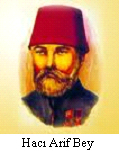 13
C- TÜRK MÛSİKÎSİ NAZARİYATÇILARI:
	
	ca- Eski Nazariyatçılar
 
	1- Fârâbî Muhammed b. Muhammed b. Tarhan b. Uzluğ (870- 950).
	Türk asıllı büyük İslâm filozofu olup, 870 yılında Türkistan'da Siderya (Seyhun) Nehri ile Aris'in birleştiği yerde kurulmuş eski bir yerleşim merkezi olan Fârâb'da (Otrar'da) doğdu. Babası, Mehmed adında bir kale komutanı idi. 
 
	Ebû Nasr Fârâbî, Aristo'' nun bütün eserlerini açıkladığı ve incelediği için Üstâd-ı Sâni, Hâce-i Sâni, Muallim-i Sâni gibi sıfatlar almıştır. Bunlardan başka Ebu Nasr Fârâbî-i Türkî, Hakîm Fârâbî gibi isimlerle de anılır. Batı kaynaklarında adı ''Alpharbius ya da Alphartabi'' olarak geçer. 
	İlköğrenimini doğduğu yerde yaptı. Gençliğinde Türkistan'dan göç ederek bir süre İran'da dolaştı. Daha sonra o zamanın ilim ve sanat merkezi olan Bağdat'a gelerek yüksek öğrenimini burada tamamladı. Böylece anadili olan Türkçe' den başka Farsça ve Arapça'yı, Hıristiyan hocalardan ilim dili olan Latince ve eski Yunanca'yı öğrendi. çağının ünlü bilginlerinden Ebû Bişr bin Yunus'tan Mantık, Ebû Bekr İbn el Sarrac'dan dilbilgisi dersleri aldı. Bundan sonra Harran Üniversitesi'ne giderek felsefe çalışmaları yaptı ve burada Yuhna bin Haylan'dan Mantık bilgisini ilerletti. Aristo üzerindeki çalışmalarını burada yaptı. Bağdat'a döndükten bir süre sonra Mısır'a gitti. 941 yılında Mısır'dan Halep'e gelerek Emir Seyfü’d-Devle Hemedânî'nin sarayında bulundu. Zamanının devlet adamlarından saygı gördü.
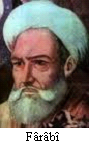 14
Mütevâzi bir hayat süren Fârâbî, Emir'in teklif ettiği yüksek maaşı kabu1 etmeyerek, ''Dört Dirhem''lik küçük bir ücretle yaşamayı yeğledi. Mısır' da kaldığı sürece  Türk kıyafeti ile dolaşır ve Türkçe konuşurmuş.
	Eski Yunanlı. filozof ve ilim adamlarının eserlerinin Arapça'ya çevrilerek öğrenilmesi Fârâbî ile başlamıştır denebilir. Önce Abbasîler, sonra Endülüs medeniyeti içinde yetişen İslâm bilginleri bunları Batı'ya tanıtmıştır. Orta çağ Avrupa’sı bu filozofu Arap dilinden, özellikle Kurtuba’lı İbn Rüşd' den öğrendi. Batılı bilginler İbn Rüşd'ü öğrenmek isterken Fârâbî'yi okumak zorunda kaldılar.  
	Fârâbî'nin eserlerinin yüzyıllarca Avrupa'da tanınmasının nedeni budur. Bütün Orta çağ boyunca Avrupa'da böylesine tanınan, hattâ XX. yüzyılda bile hakkında araştırmalar yapılan, eserleri yayınlanan Fârâbî, 950 yılında Şam'da öldü ve Babüssagîr'e gömüldü. Cenâze namazını Emir Seyfü’d-Devle'nin kıldırdığını çeşitli kaynaklar belirtiyor. Ud ve Kanûn gibi sazların îcâdı Fârâbî’ye mal edilmişse de, bu sazlar, antik sazların devir devir gelişmesiyle ortaya çıkmıştır. Fârâbî’nin çok mâhir bir sâzende olduğu da söylenmiştir. Onun mûsikî nazariyatı ile ilgili önemli eserinin tek nüshası Madrid Kütüphanesi No: 602’dedir. II. Cildi bugün kayıptır. Bu eseri d’Erlanger, La Musique Arabe’ nin ilk cildi olarak 1930’da Fransızca’ya tercüme etmiştir (Öztuna, 1969, I/ 215).
15
2- İbn Sînâ (980-1037).
	Ebû Ali El-Hüseyin İbn Abdullah İbn Sînâ 980'de Buhâra yakınındaki Afşana'da doğmuştur. Genç Ebû Ali ilk öğrenimi Buhâra'da almış ve on yaşında Kur’ân ve çeşitli bilimleri okuma konusunda çok bilgili olmuştur. Felsefe okumaya Yunanca, Müslüman ve bu konudaki diğer kitapları okuyarak başladı ve zamanın ünlü filozofu Ebû Abdullah Natili'den mantık ve diğer bazı konuları öğrendi. Ünü daha genç iken, tıp alanında  uzaklara kadar yayılan bir uzmanlık derecesine ulaştı. 17 yaşında, Buhâra Kralı, Nuh İbn Mansûr'u bütün ünlü hekimlerin ümidini kestiği bir hastalıktan iyileştirmede şanslı idi. Bu tedâvisi üzerine, Kral onu ödüllendirmek istedi, fakat genç hekim sadece eşsiz bir şekilde istiflenmiş kütüphanesini kullanmak için izin istedi. 
Ebû Ali, babasının ölümü üzerine Buhâra'dan ayrıldı ve Harizm Şah'ın kendisini karşıladığı Cürcan'a gitti. Orada, ünlü akranı Ebû Reyhan el-Birûnî ile karşılaştı. Daha sonra Rey'e, oradan da ünlü kitabı El-Kanûn Fi't-Tıb'bı yazdığı Hemedan'a gitti. Burada Hemedan kralı, Şemsü'd-Devle'yi şiddetli kolik sebebiyle tedavi etti. Hemedan'dan muazzam eserlerinin çoğunu tamamladığı İsfahan'a gitti. Yine de seyahat etmeye devam etti ve siyasi kargaşa gibi aşırı zihinsel çaba da sağlığını bozdu. Son olarak Hemedan'a döndü ve MS. 1037'de orada öldü.
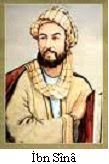 16
Felsefi ansiklopedisi, Kitab el-Şifâ’, felsefeden bilime kadar çok geniş bir bilim alanına hakim olan muazzam bir eserdir. Tüm alanları şu şekilde sınıflandırmıştır: Teorik bilgi: Fizik Matematik ve Metafizik; ve pratik bilgi: Ahlak, Ekonomi ve Siyaset. Felsefesi Aristotelesçi geleneğin, Neoplatonik etkilerin ve Müslüman ilâhiyat bilgisinin bir sentezini oluşturmaktadır.
İbn Sînâ, aynı zamanda, Matematik, Fizik, Müzik ve diğer alanlarda da katkılarda bulunmuştur. 
Müzik alanındaki katkısı Fârâbî'nin eseri üzerine bir geliştirmedir ve konu üzerinde başka bir yerde geçerli olan bilgilerden bir hayli uzaktır. Dörtlü ve beşli seslendirmeleri armonik (çok sesli) sistemde, 'büyük' bir adım olmuş ve bir üçüncü ile seslendirmenin de mümkün olabileceğini göstermektedir. İbn Sînâ (n + 1) / n ile temsil edilen ahenk dizilerinde, kulağın n = 45 olduğunda sesleri ayırt edemediğini gözlemlemiştir. 
	 İbn Sînâ, Kitâbu’ş-Şifâ adlı eserinin, Riyâzî İlimler kısmının XII. Bahsini mûsikîye ayırmıştır. Bu kısım Baron d’Erlanger tarafından Fransızca’ya çevrilmiştir. Müellifin ayrıca Kitâbu’n-Necât’ta ve Farsça yazdığı Dâniş-Nâme’ sinde mûsikî ile ilgili konular vardır (Öztuna, I/ 290).
17
3- Safiyyuddin Abdü’l-Mü’min el-Urmevî (1224-1294).
	Türk Mûsikîsi ilmini kuran ve sağlam temellere oturtan ilk defa Safiyyuddin olmuştur. Sultan Veled’le çağdaştır. Adı Urmiyeli Safiyyuddin, Safiyyuddin Abdülmümin Urmevi, Safiyyuddin Abdülmümin bin Yusuf Bin Fahr gibi değişik olarak da geçmektedir. Azerbaycan’ın Urmiye gölü kenarında Urmiye şehrinde ecdadının oturduğunu biliyoruz. Doğum yerinin kesin olarak bilinmediğini, belki de ailesinin göçüp Bağdat’ta yerleşmesiyle bu şehirde doğduğu tahmin edilmektedir. Yetmiş yaşlarında 1294 yılında Isfahan’da öldüğüne bakılırsa 1224 tarihinde doğmuş olduğu anlaşılıyor.
	İyi bir öğrenim gördüğü, kendisini çok iyi yetiştirdiği ortaya koyduğu eserlerinden ve genç yaştan itibaren aldığı vazifelerden de belli olmaktadır.    
	Gerçekten son Abbasi halifesinin musâhibi olarak sarayda görev alması ve genç yaşta musikîşinas olarak ün yapmasının buradaki rolü açıktır.
	Bağdat sarayında kütüphaneye bakıyor, mûsikîşinas ve ud sanatkârı olarak çalışıyordu. Kütüphanede yaptığı mühim işler arasında kitapları el yazısı ile yazarak çoğaltıyordu. Kendisine aylık olarak da büyük bir para veriliyordu. Fakat 1258 yılında Moğol İmparatoru Hülâgü Bağdat şehrini istilâ ederek yakıp yıkmıştır.  Halifeyi öldürtmüş, kütüphanenin bütün kitapları yakılırken bir taraftan da Dicle Nehrine atılmıştır. Bu sırada Safiyyuddin’in konağını ve hayatını, Moğol hükümdarının huzurunda ud çalarak, mûsikîşinaslığı ile kurtardığını görüyoruz. Safiyyuddin’in bu arada baş vezirin çocuklarına müzik ve edebiyat dersi verdiğine şahit oluyoruz. Bu iki vezir oğlundan biri olan Bahâeddin Muhammed Isfahan valisi olunca, Safiyyuddin’i de beraberinde götürmüştür. Burada valinin kudretini kaybetmesinden sonra Safiyyuddin de himayeden yoksun olarak son anlarını fakirlik içinde geçirmiş, hatta on bin dinar aylık alan bir Safiyyuddin bu kere üç yüz dinar borcu ödeyememekten hapse düşmüş ve orada ölmüştür (Özalp, I/ 124).
	Musâhip: Evvelce büyük adamların emrinde bulunup hoş ve latif sözlerle onları eğlendiren kimselere denir. Yani samimi arkadaş, sohbet eden eğlendiren demektir. Bkz. Ferit Devellioğlu, Osmanlıca-Türkçe Ansiklopedik Lügat, Ankara 1980, s. 820
18
Safiyyuddin’in elimizde bulunan eserleri; kütüphaneciliği ve diğer vazifeleri göz önünde bulundurulursa büyük bir yazar olduğu, ayrıca hattat olduğu görülür. Aynı zamanda bestekâr olan ve elimize sadece Nevrûz adlı bir bestesi geçmiş olan Safiyyuddin, IX. Yüzyılda yaşamış olan Arap filozofu ve mûsikîşinası Kindî (805?-875?)’nin yaptığı Ebced Notası’nı daha sonra ilk kullanan Safiyyuddin olmuş. Elimizdeki bestesini de bu nota ile yazmıştır. Kanun-Lavta gibi sazları Safiyyuddin ortaya koymuştur. Büyük bir ses fiziği ustasıdır. O, ses ölçeri (mikyas-ı savt’ı) bularak perde aralıklarını ölçmüş ve eşit olmayan bir sekizli’de 24 Aralığın varlığını bulmuştur. Böylece bir sekizlinin bölünmesiyle tanini, büyük mücenneb, küçük mücenneb ve bakıyye aralığı gibi dört türlü aralık bulunmuş oldu. Bundan başka o, aynı zamanda makamların insan ruhu üzerindeki tesirlerini de anlatmış bulunmaktadır.
19
Yaşadığı dönemde mûsikîyi bilime, tekniğe dayandırarak Türk Mûsikîsini sistemleştirip günümüze kadar gelebilmesini sağlayan Safiyyuddin Abdu’l-Mümin el-Urmevî’nin Arapça alarak yazdığı ve hemen hemen bütün Batı dillerine çevrilen eserleri şunlardır:
Yüz otuz bestesi olduğundan bahsedilmekte ise de elimize bir tanesi geçmiştir.
Şerefiyye kısa adıyla yazmış olduğu eser beş makale olarak kaleme alınmış olup, ses fiziği, tellerin titreşimi, ses yüksekliğinin tellere oranı, mûsikî âletlerinin uzun veya kısa olması ve seslerin değişimi burada anlatılmıştır.
Kitâbu’l-Edvâr: Bu eserinde de ezgileri araştırmış, tellerin boyuna göre elde edilen seslerin değişmesini incelemiştir. Yine burada tellerin özelliklerinden bahsetmiştir. 15 kısım halinde yazılmış olan bu eserde ayrıca ney-mizmar ve ud’dan uzun uzun bahsedildiğini görüyoruz. XV. yüzyılın bilgin ve sanatkârı olan Ahmet Şükrullah Terceme-i Kitâb-ı Edvâr adı altında Safiyyuddin’in bu eserini Türkçe’ye çevirmiştir.
Fî-Ulûmi’l-Arûz Ve’l-Kavâfî ve’l-Bedî adlı kitabında ise arûz ve kafiye sanatında ve estetikten bahsettiğine şahit oluyoruz.
20
4- Abdülkadir Merâğî (1360-1435).
	Büyük Türk bestekârı ve mûsikî bilginidir. Merâğî XV. Yüzyılda yetişmiş en büyük bestekâr, mûsikî bilgini, büyük bir hânende ve sâzende olarak tanınır. Aynı zamanda şâir, ressam ve hattat olan bestekâr, Türkçe, Farsça ve Arapça’yı da çok iyi biliyordu. Bazı sazları îcad etmiş, bazılarının da ıslah etmişti. Kendisi de iyi bir ûdî idi. 
	Abdülkadir Merâğî, bestekârlığı kadar mûsikî bilgini olarak da tanınır. Bugün tek nüshası da kaybolmuş olan Kenzü’l-Elhân = (Nağmeler Hazinesi) isimli kitabında ebced notası ile yüzlerce bestesinin notaları bulunmakta idi. Diğer önemli eserleri: Câmiu’l-Elhân = (Nağmeleri Toplayan Kitap), Sultan II. Murad’a takdim edilen Makâsidü’l-Elhân = (Nağmelerin Amaçları), ayrıca Şerhu’l-Edvâr’ ı da söyleyebiliriz. Adı geçen eserlerin sonuncusu Türkçe, diğerleri ise Farsça’dır.
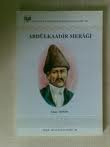 21
5- Ladikli Mehmed Çelebi (888/1483’te Hayatta)
	XV.Yüzyıl Türk Mûsikîsi nazariyatçılarından birisi de Ladikli Mehmed Çelebi’dir. İsminin nispetinden de anlaşılacağı üzere Ladik’lidir. Babasının adı Abdulmecid b. Nasûh b. İsrâfil’dir. Onun meşhur eseri Zeynu’l-Elhân’ın Zeytûne (Tunus) nüshasında, babasının adının Abdulhamid şeklinde yazıldığı söylenmektedir.
	Ladikli Mehmed Çelebi, mûsikî sanatını seven ve bu sanat için zamanını tedkîk ve araştırmalarla değerlendiren bir Türk Mûsikîsi bilgini olup, yaşadığı devirde mûsikî sanatına vâkıf olmakla birlikte, bir takım değişiklikleri tespit etmekle kalmamış, eski ile yeniyi karşılaştırarak farkları ortaya koymaya çalışmıştır.
22
Ladikli, mûsikî nazariyatı ile ilgili iki önemli eser kaleme almıştır. Aslında muhteviyatı bakımından aralarında fazla bir fark olmayan bu eserlerden ilki er-Risâletu’l-Fethiyye fi’l-Mûsîka adını taşımaktadır ki, müellifin bu eserini, II. Sultan Bayezid tahta çıkmadan önce, Amasya’da vali iken bu şehre bağlı Ladik kasabasında te’lîf ettiğini ve Fatih Sultan Mehmed’e takdim ettiğini kaynaklar zikretmektedir. 
	Müellifin, diğer eserinin adı Zeynu’l-Elhân fî İlmi’t-Te’lîf ve’l-Evzân’dır. 1483 tarihinde te’lîf edildiği ve onun son çalışması olarak bilinen bu eserin tarihini esas alan araştırmacılar, müellifin ölüm tarihini yaklaşık olarak 1500 şeklinde vermektedir. Ladikli, bu eserini Fatih’in oğlu II. Sultan Bayezid’e sunmuştur. Bu eserde geçen konuların, daha sonra kaleme alınması sebebiyle,  Fethiyye’ye nisbetle daha geniş anlatıldığı görülmektedir. Her ikisini de inceleme fırsatını bulabildiğimiz bu kaynaklar arasında, muhtevâ bakımından fazla bir fark görülmemektedir. Bu eserin Nûruosmâniye Kütüphanesi no: 3655’te bir nüshası vardır. Bu nüshadan alınan bir kopyası da A.Ü. İlâhiyat Fakültesi Kütüphanesi Y.19676’da kayıtlıdır. Bu eserin Türkçe’ye çevrilmiş bir nüshası, Konya Mevlânâ Müzesi Kütüphanesi no: 2192’de kayıtlıdır.
23
6- Ahmedoğlu Şükrullah (1388-1470?)
	Ahmedoğlu Şükrullah,  Türk Mûsikîsi nazariyatçısı, tarihçi, bilgin ve devlet adamıdır. Babası Şahâbeddin Ahmed’dir. Dedeleri, Oğuzların Salur boyundan Toğan’dır. Şükrullah’ın 1409’da Osmanoğullarının hizmetine girdiği zaman 21 yaşında olduğu söylenmektedir. 
	Şükrullah, zamanla hânedânın yakın hizmetkârlarından olduğu, Îsâ Çelebi, I. Süleyman, Sultan Mûsâ, I. Mehmed, II. Murad ve Fatih Sultan Mehmed dönemlerinde görevlerde bulunduğu söylenmektedir. II. Murad tarafından Karamanoğlu İbrahim Bey’e ve Karakoyunlu Sultan Cihan-Şah’a elçi olarak gönderildiği de söylenenler arasındadır. Mûsikîye dâir eserlerini, Mûsikîye çok düşkün olduğu söylenen II. Murad’ın teşvikiyle yazdığı ayrıca onun, Fatih’in katında da itibar kazanmış bir kişi olduğu nakledilmektedir.
	Şükrullah, Safiyyu’d-Dîn Abdü’l-Mü’min el-Urmevî’nin Edvâr’ını, Terceme-i Kitâb-ı Edvâr adıyla Arapça’dan Türkçe’ye tercüme etmiştir ki, padişaha ithaf edilen asıl nüshasının Râuf Yektâ Bey’in kütüphanesinde olduğu ve tercümeye bazı ilâveler yaptığı söylenmektedir. Fakat bunlara rağmen Şükrullah’ın daha çok, Farsça kaleme aldığı  Behcetu’t-Tevârîh adlı  genel tarihiyle tanındığı ifâde edilmektedir.
24
7- Fethullah Şirvânî (891/1486)
Fethullah Şirvânî XV. yüzyılda yaşamış değerli ilim adamlarımızdan ve mûsikî nazariyatçılarımızdan birisi olan Şirvânî, aslen Azerbaycan’lı olup, zamanındaki meşhur âlimlerden ders almış, dînî ve pozitif ilimlerde kendini çok iyi yetiştirmiştir. Özellikle Astronomi ve Matematikte tanınmış olan Şirvânî’nin, Kelâm, Tefsir ve Mûsikî alanında eserleri bulunmaktadır. 
	Şirvâni, yaşadığı dönemin Osmanlı Sultanı II. Mehmet olarak bilinen Fatih (ö.1481)’e sunmuş olduğu Mecelletun fi’l-Mûsîka adlı mûsikî nazariyatıyla ilgili eserinde, Türk Mûsikîsinde kullanılan bazı makamların insanlar üzerindeki etkilerinden bahsetmiştir. 
	Azerbaycan, Hazar Denizi’nin batısında Kafkasların doğusunda Âzeri Türklerinin çoğunlukta olduğu bir ülkenin adı.
25
8- Hızır B. Abdullah ( ?  - ?)
	Osmanlı Sultanlarından II.Murad (1421-1451) zamanında yaşamış olan bir ilim adamı ve mûsikî bilginidir. Aslında Türk Mûsikîsi Nazariyatı üzerine eser te’lîf eden müelliflerin en ünlülerinden olmasına rağmen, müstakil olarak hayatı ve eseri hakkında çalışma yapılmadığı için, biyografisi hakkında fazla bir bilgiye rastlanmamıştır. 
	Hızır b. Abdullah’ın Türk Mûsikîsi Nazariyatı konusunda kaleme aldığı ve Edvâr adını verdiği bu eserin bir nüshası Topkapı Sarayı’nda, Revân Köşkü yazmaları arasında  no:1728 olup, 845 /1441 tarihlidir.
26
9- Bedri Dilşâd ( ? - ?)
	XV. yüzyıl meşhur doktor ve şâirlerinden olup, isminin tam olarak Mahmud İbn Muhammed Dilşâd Şirvânî olduğu söylenmektedir (Karakaş, 1991, 476). Tahminen 1400 tarihlerinde doğduğu söylenmektedir. Sultan II. Murad döneminde yaşadığı bilinmektedir. Hayatı hakkında fazla bir bilgi bulunamamıştır. Yalnız, 1437 tarihinde kaleme aldığı Kemâlnâme isimli eserinden, yaşadığı devir ortaya çıkmakta ve Bedri Dilşâd olarak tanınmaktadır.
	Sadettin Nüzhet Ergun, Bedri Dilşâd isminin, takma bir isim olduğunu kabul etmektedir. Çünkü Bedri Dilşâd takma adıyla te’lîf ettiği Muradnâme adındaki eseri, 51 babdan meydana gelmekte, bazı yerlerinde çok açık saçık beyitler olduğu söylenmektedir. Nikâh, evlenme ve cinsel ilişki hakkında, devrine göre edebe ve ahlâka aykırı yazılar bulunduğu ve müellifin bundan dolayı asıl ismini gizleyerek Bedri Dilşâd takma adını kullandığı söylenmektedir (Karakaş, 1991, 476). Bursalı Mehmed Tahir’in “Osmanlı Müellifleri” eserinin 3. cildinde, tabipler konusunda adı geçen “Mahmud İbn Muhammed Dilşâd Şirvânî’nin, Muradnâme isimli eserine dayanarak, bu iki ismin aynı şahıslar olduğu söylenmektedir.
27
Eserin muhtevâsı göz önünde bulundurulursa, 1427 tarihinde manzum olarak kaleme alındığı söylenen bu eserin, içerisinde tıp’la ilgili bilgiler yanında, satranç hakkında ve müzikle ilgili makamlar konusunda, ayrı ayrı kısımlar bulunduğuna bakılarak, bu şahsın, mûsikî nazariyatçısı olan ve II. Murad’ın emriyle Muradnâme’yi kaleme alan kişi olabileceği ihtimali kuvvetli görünmektedir. Kanaatimizce, Bedri ve Muradnâme’si üzerinde müstakil olarak çalışılmadıkça, onun biyografisi hakkında verilecek bilgilerin hatadan sâlim olması mümkün değildir.
28
cb- Türkiye’de Cumhuriyet Dönemi Nazariyatçıları
		
	1- Rauf Yektâ (1871-1935):
	Türk Mûsikîsi bestekârı ve bilginidir. İstanbul Aksaray’da dünyaya gelmiştir. İlk ve orta öğreniminden sonra Lisân Mektebini bitirmiş, Hattat Nasûhî Efendi’den hat, Zekâi Dede’den de mûsikî öğrenmiştir. 
	Dâru’l-Elhân (İstanbul Konservatuarı) kurulunca, Türk Mûsikîsi Nazariyatı ve Tarihi muallimi olmuştur. 1926’ya kadar bu göreve devam etmiştir. Onun en büyük yanı, mûsikî bilgini oluşudur. Cumhuriyet dönemindeki ilk Türk Mûsikî bilgini olup, bu alanda eser veren kişidir. Ayrıca İstanbul Konservatuarı tasnif heyetinde çalışarak çok sayıda Tevşîh, İlâhî, Nefes ve Mevlevî Âyinini hazırlayarak yayımlamıştır.
	Elli kadar eser besteleyen Rauf Yektâ’nın bu eserleri içinde Yegâh Âyin’i, Yegâh İlâhî’si ve Rast Tekbir’i dînî eserlerdir.
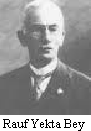 29
2- Hüseyin Sadettin Arel (1880-1955):
	İstanbul’da Vefâ semtinde doğmuştur. İlk ve orta eğitiminden sonra Hukuk Fakültesini bitirmiş, İzmirli Şeyh Cemal ve Şekerci Cemil Bey’den mûsikî ve ud öğrenmiştir. 
	Tahsil ve memuriyet yıllarında mûsikîyi ihmal etmemiştir. İyi bir hukukçu olan Arel, Arapça, Farsça, Fransızca, İngilizce ve Almanca biliyordu. Fakat en çok mûsikî ile uğraşmıştır. Özellikle Türk Mûsikîsi nazariyatı üzerinde durmuş ve bu konuda kitaplar yazmıştır. Türk Mûsikîsi Nazariyatı Dersleri, mûsikî sistemimizi açıklayan kusursuz bir eserdir.
	Dînî Mûsikî sahasında çok sayıda Mevlevî Âyini, Durak ve İlâhî bestelemiş olup, bunların sayısı 250 civarındadır. 
	Arel, Türk Mûsikîsinin asıl yapısı bozulmaksızın çok sesli olarak gelişmesine taraftardı. Tek sesli mûsikînin de eskiden olduğu gibi kendi imkânları içinde yürümesinde bir mahzur görmüyordu. Fakat tek sesli parçaların çok sesli hale getirilmesine de karşıydı.
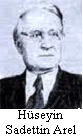 30
3- Dr. Suphi Ezgi (1869-1962):
	
		Üsküdar’da dünyaya geldi. Babası İsmâil Zühdü Bey mûsikîye meraklı bir kimse idi. Medenî Aziz Efendi (1842-1895), Kanûnî Hacı Ârif Bey (1862-1911) ve Kemânî Tahsin Bey gibi zamanın usta müzisyenlerini evine davet eder, haftada bir gün mûsikî meşki yaparlardı. 
	Böyle bir ortamda yetişen Suphi Ezgi, daha küçük yaşında keman çalmaya başlamış; Zekâi Dede ve Hüseyin Fahrettin Dede’den de Türk Mûsikîsinin bütün inceliklerini öğrenmişti. Bu arada Tanbûrî ve Neyzen Halim Efendi (1824-1897)’den de Tanbûr dersi almıştır. 1892 yılında Askerî Tıbbiye’yi bitirerek yüzbaşı rütbesiyle doktor oldu. Doktorluğun dışında, Türk Mûsikîsi makam ve usûlleri üzerindeki araştırmaları, unutulmaya yüz tutmuş eserleri asıllarına uygun biçimde tertipleyip ortaya çıkarmasıyla Türk Mûsikîsine büyük hizmeti olmuştur.
	Dr. Suphi Ezgi, Rauf Yektâ ve Ahmed Irsoy Bey’le beraber İstanbul Belediye Konservatuarı tasnif heyetinde çalışmış ve yüzlerce klâsik eserin notasını yayımlamıştır. Yine İstanbul Konservatuarı neşriyatından olan beş ciltlik Nazarî ve Amelî Türk Mûsikîsi adlı büyük eseri, bu alandaki çalışmalarının en güzel ürünüdür. Dînî ve klâsik pek çok besteleri vardır. 1962’de İstanbul’da vefat etmiştir.
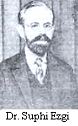 31
Prof. Dr. Bayram AKDOĞAN
32